Pôle 
maths
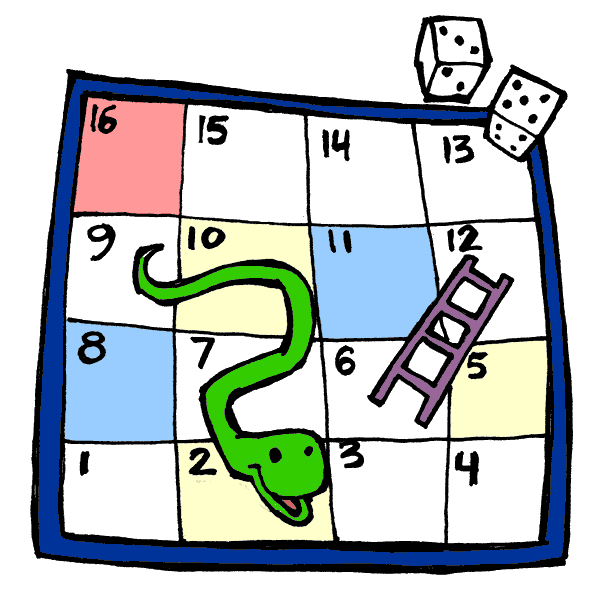 Pôle
BCD
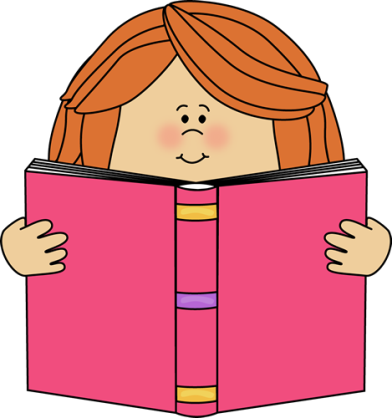 Pôle informatique
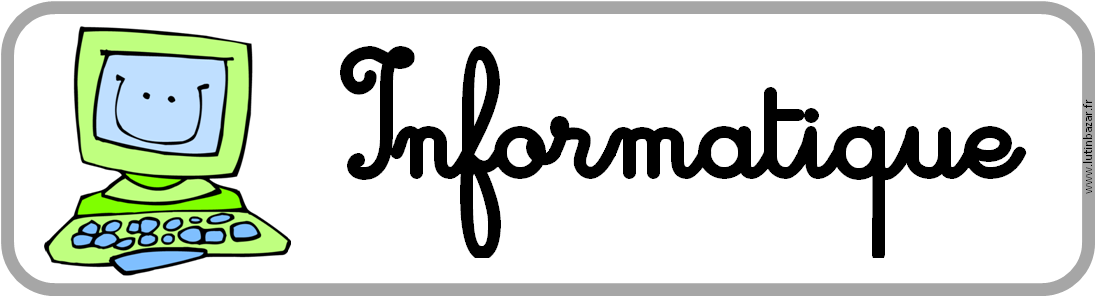 Coin
écoute
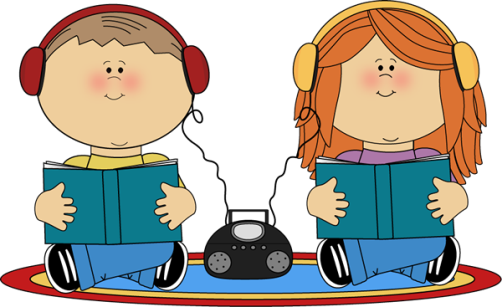 Fichiers
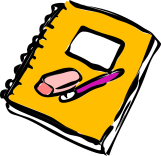 Ateliers graphiques
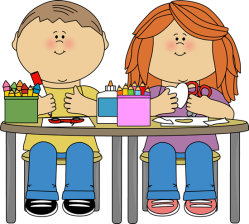 Etiquettes vierges à compléter